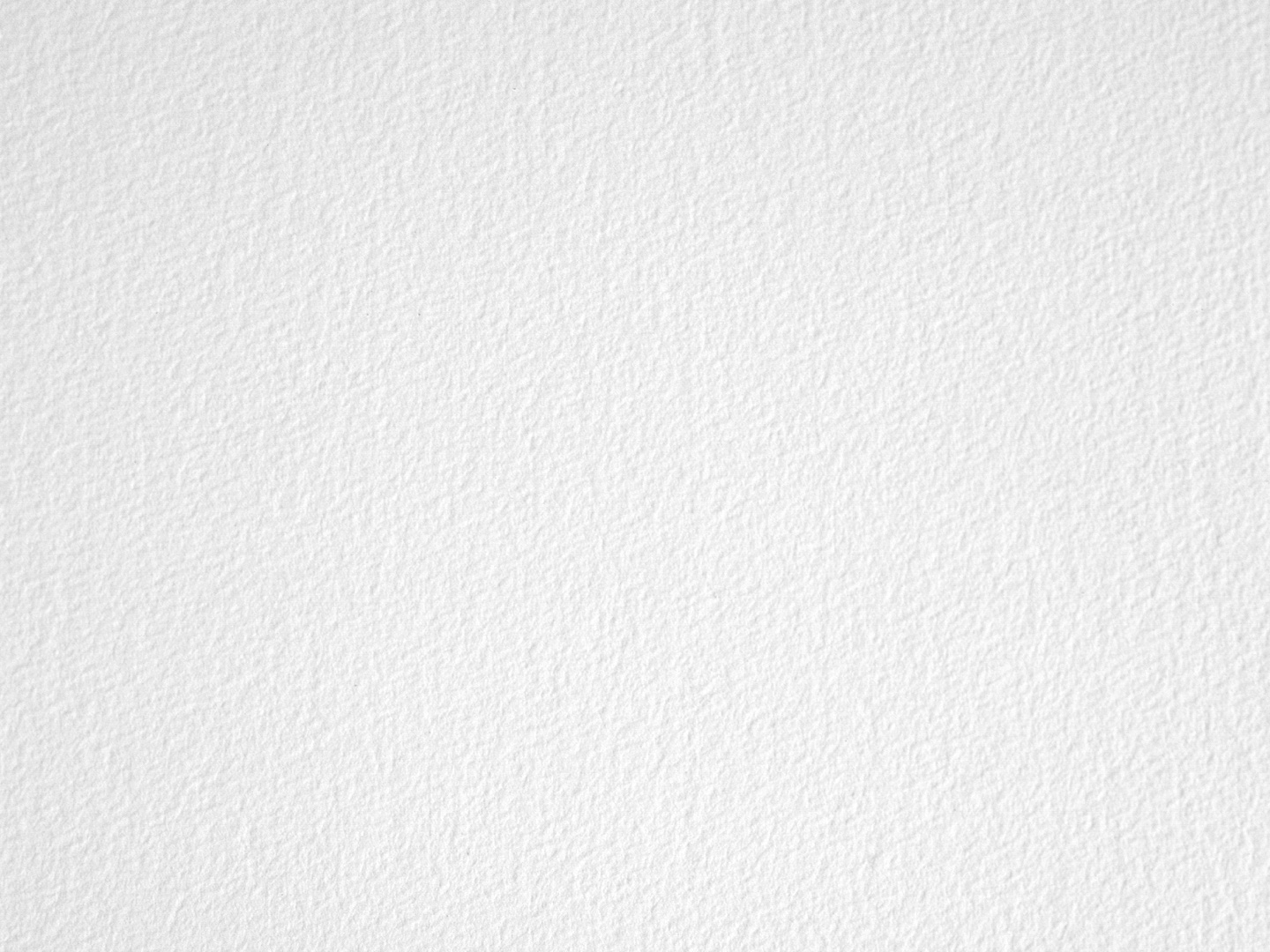 GÜZEL AHLÂK
CESUR
YUMUŞAK HUYLU
(Kahraman, Yiğit)
YİĞİT
(Mert, Delikanlı, Güçlü)
ALÇAK GÖNÜLLÜ
CÖMERT
TUTUMLU (İktisatlı)
(Özverili, Yardım Sever, İkram Eden)
AĞIR BAŞLI (Vakur)
UTANMA
(Utanç, Haya, Yüz Kızarması)
MERHAMETLİ
ADİL (Adaletli)
(İnsancıl)
HAKPEREST
ŞEFKATLİ (Çıkar Beklemeden Sevmek)
(Haksever, Haktan Ödünsüz)
ONURLU
AFFETMEK
(Şeref ve Haysiyetini Koruma, İtibar)
ÇALIŞKAN
KANAATKAR (Yetingen, Kanık)
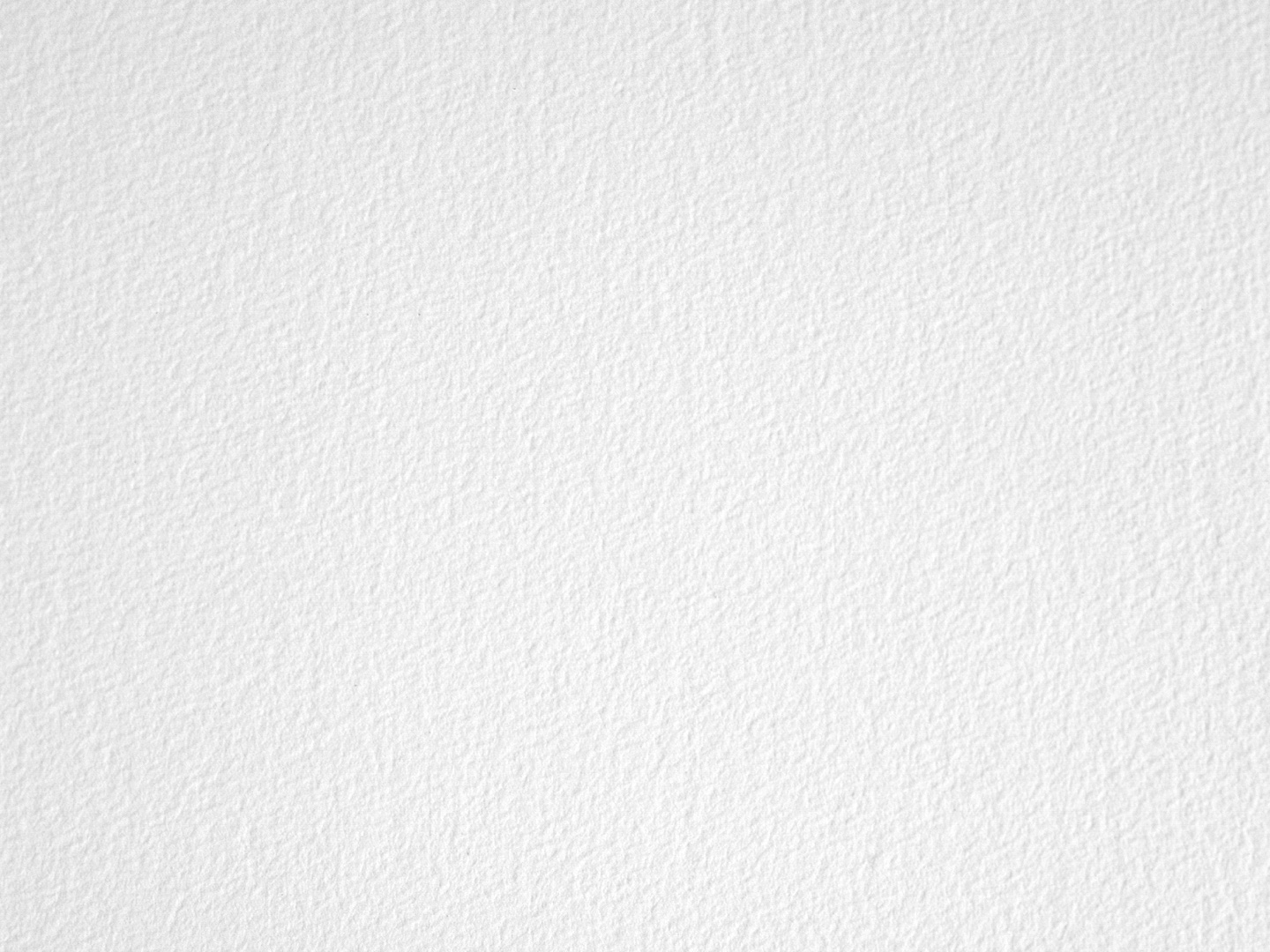 HER İYİLİK GÖRECELİDİR.   1 / 2
Paydaşlarını Överse(Grubu, Arkadaşları, Ülkesi)
Kendini Överse
ÖVÜNMEK
KÖTÜ
İYİ
(Kıvanç Duymak, İftihar Etmek)
Övünmemezlik Yapamaz
Kazandıklarıyla Yetiniyorsa
Kazandıklarıyla Mutlu Oluyorsa
KANAATKAR
GAYRETSİZLİK
İYİ
(Yetingen)
Kendi Adına
Olursa
Başkası Adına
Olursa
HOŞGÖRÜ
ERDEM
İHANET
(Tolerans, Müsamaha)
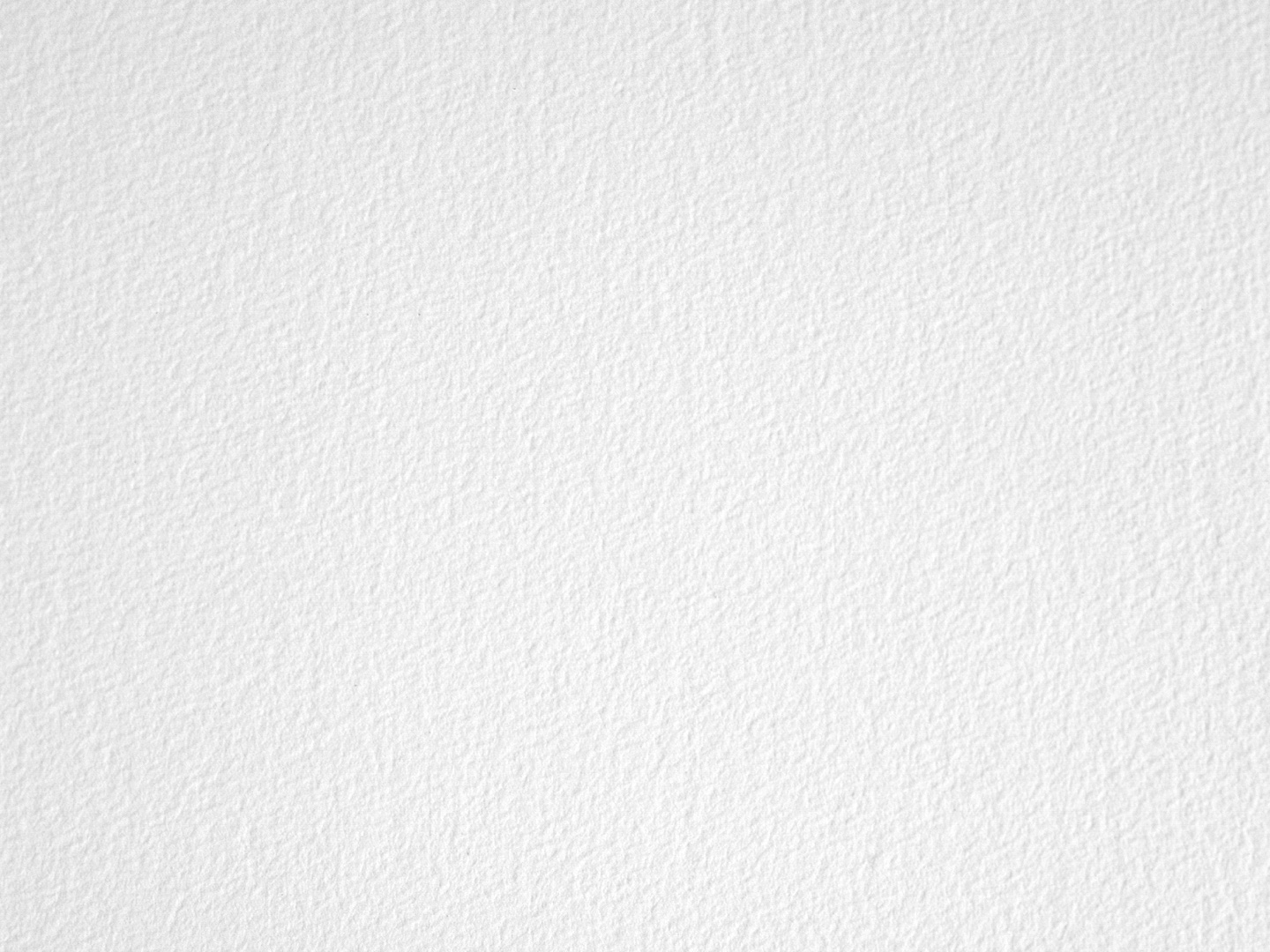 HER İYİLİK GÖRECELİDİR.  2 / 2
Güçlüye Karşı Olursa
Zayıfa Karşı
İZZETLİ, ONURLU DURUŞ
KİBİR
ŞEREF
Zayıfa Karşı Olursa
Güçlüye Karşıysa
ALÇAK GÖNÜLLÜLÜK
ZİLLET
TEVAZU
(Alçaklık Olur)
Bir Amirin Makamındaki Ciddiyeti
Evdeki Ciddiyet İse
CİDDİYET
KİBİR’dir.
AĞIRBAŞLILIK
HER ŞEY görecelidir. Türden türe, sınıftan sınıfa, mekândan mekâna, fertten topluma değişir.
Her şeye KATEGORİK değil, ANALİTİK yaklaşmak gereklidir.